1
Úvod do jazykovědy
(3)
doc. Mgr. Petr Stehlík, Ph.D. 
ÚRJL FF MU
Interdisciplinární studium jazykaSociolingvistika
2
2. polovina 20. století (W. Labov, americká lingvistika), již předtím francouzská sociologická škola (A. Meillet, G. Matoré). Jazyk jako společenská instituce (konvence + konsensus) 

Předmět studia: variety jazyka (funkční styly/registry a sociolekty, např. slang nebo argot + regionální dialekty). Obecněji jazyk z hlediska sociologických parametrů (věk, pohlaví, sociální třída apod.)
Sociolingvistická klasifikace jazyků:	1) jazyky světové
                            							2) jazyky oficiální
                                 	  				  	3) ostatní jazyky
Problém rozlišení jazyků a dialektů (např. arabské či německé dialekty oproti samo-statným slovanským jazykům (čeština, slovenština, polština, srbština…).
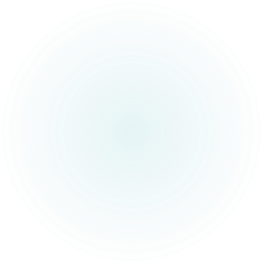 3
Světové jazyky
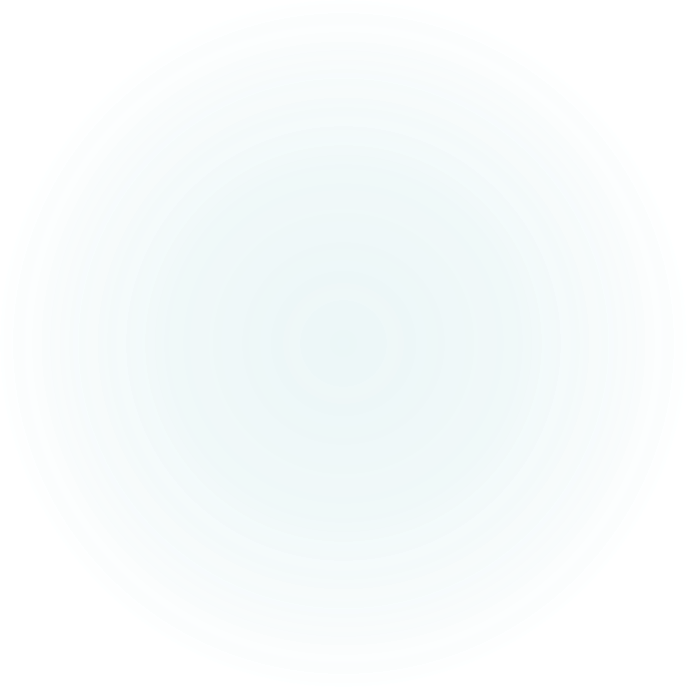 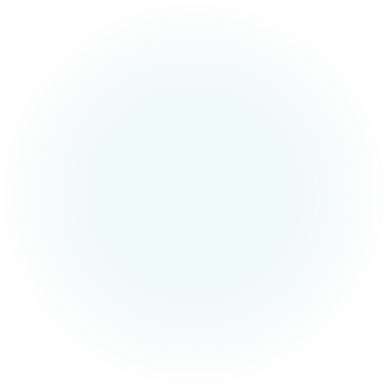 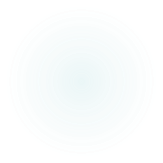 Interdisciplinární studium jazykaSociolingvistika
4
Studium dalších faktorů:
Komunikativní situace (funkční styly, registry)
Sociální postoje účastníků (nadřazenost/podřazenost, důvěrnost/distance...)
Vyjadřování zdvořilosti (jazykové odlišnosti)

Typicky práce s dotazníky, analýza autentického jazykového (mluveného) materiálu a terénní výzkumy.
Interdisciplinární studium jazykaAntropolingvistika / Etnolingvistika
5
1. polovina 20. století, americká lingvistika. Původně studium domorodých jazyků bez písma.
Počátky: F. Boas, E. Sapir, B. L. Whorf 

Předmět studia: kulturní rozdíly v jazykové komunikaci (náboženství, tradice, rodinné vztahy, pozdravy, zdvořilostní zvyky...)
Interdisciplinární studium jazykaNeurolingvistika
6
Již od 2. poloviny 19. století. Výzkum mozku a řečových center. Patologické stavy (jazykové patologie, poškození mozku). 

Levá hemisféra: 		- Brocova oblast (artikulace + gram. funkce)
						- Wernickeho oblast (porozumění řeči)
Pravá hemisféra: 	- celkové zpracování informací
Propojení obou hemisfér – tzv. corpus callosum 
Jazykové poruchy: afázie (agrafie/dysgrafie, alexie/dyslexie, dys-lálie, koktavost...)
Interdisciplinární studium jazykaPsycholingvistika
7
Cca. od poloviny 20. století, americká lingvistika (C. E. Osgood,  T. A. Sebeok, G. Lakoff, N. Chomsky)

Předmět studia: Jazyk a pojmové myšlení, psychické činnosti spojené s mluvou. 
Produkce řeči:  konceptualizace představy (  >  abstraktní pojmy, význa- my) > pojmenování > formulace > artikulace
Percepce řeči: vnímání > segmentace jednotek > přiřazení významu > syntaktická analýza a interpretace

Předchůdci: Psychologická lingvistika (W. Wundt – počátek 20. stol.)
Behaviorismus v jazyce (L. Bloomfield):  S     >     r    >     s     >     R
Interdisciplinární studium jazykaPsycholingvistika
8
Další oblasti studia:

Osvojování mateřského jazyka (vrozená dispozice, univerzální gramatika?)
Bilingvismus (simultánní vs. sekvenční)
Studium cizího jazyka (odlišný proces)
Vnitřní řeč (= myšlení)
Členění a přesahy lingvistiky:Shrnutí
9
1. Lingvistika jako součást šířeji pojatých vědních oborů (filologie, sémiotika, kognitivní věda)
2. Tradiční jádro lingvistiky: disciplíny odpovídající jednotli-vým jazykovým subsystémům (fonetika a fonologie, morfologie, lexikologie a sémantika, syntax)
3. Další lingvistické disciplíny (pragmatika, stylistika, dialekto-logie a jazykový zeměpis, historická gramatika…)
4. Pomezní disciplíny (interdisciplinární studium: sociolingvi-stika, neurolingvistika, psycholingvistika atd.)